קריקטורות בנושא איכות הסביבה
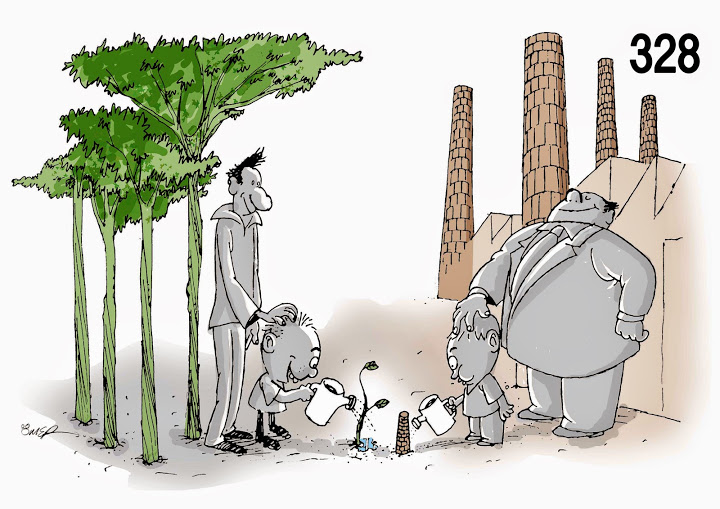 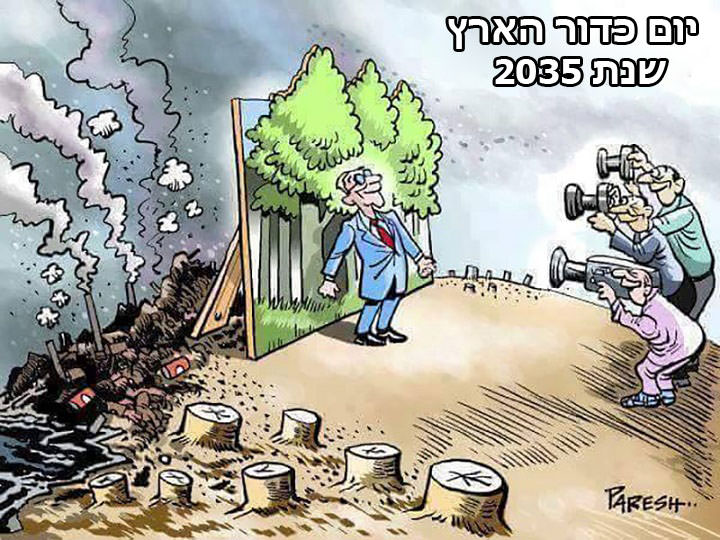 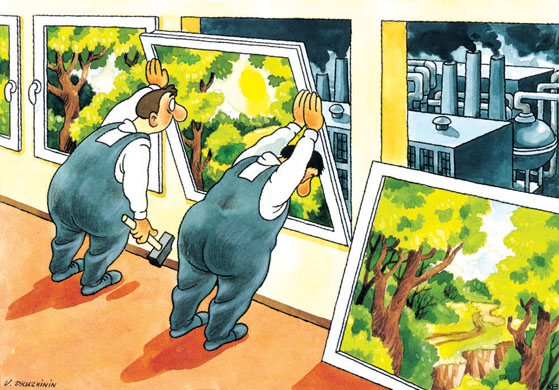 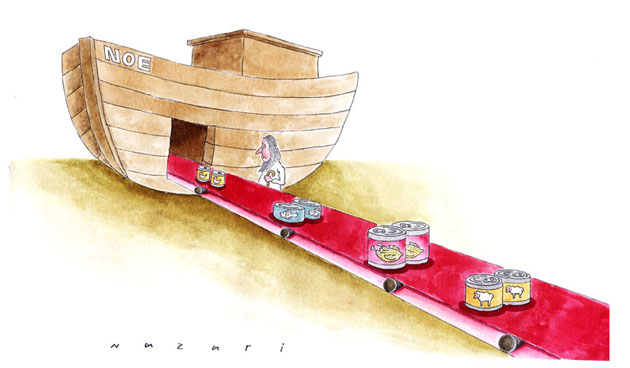 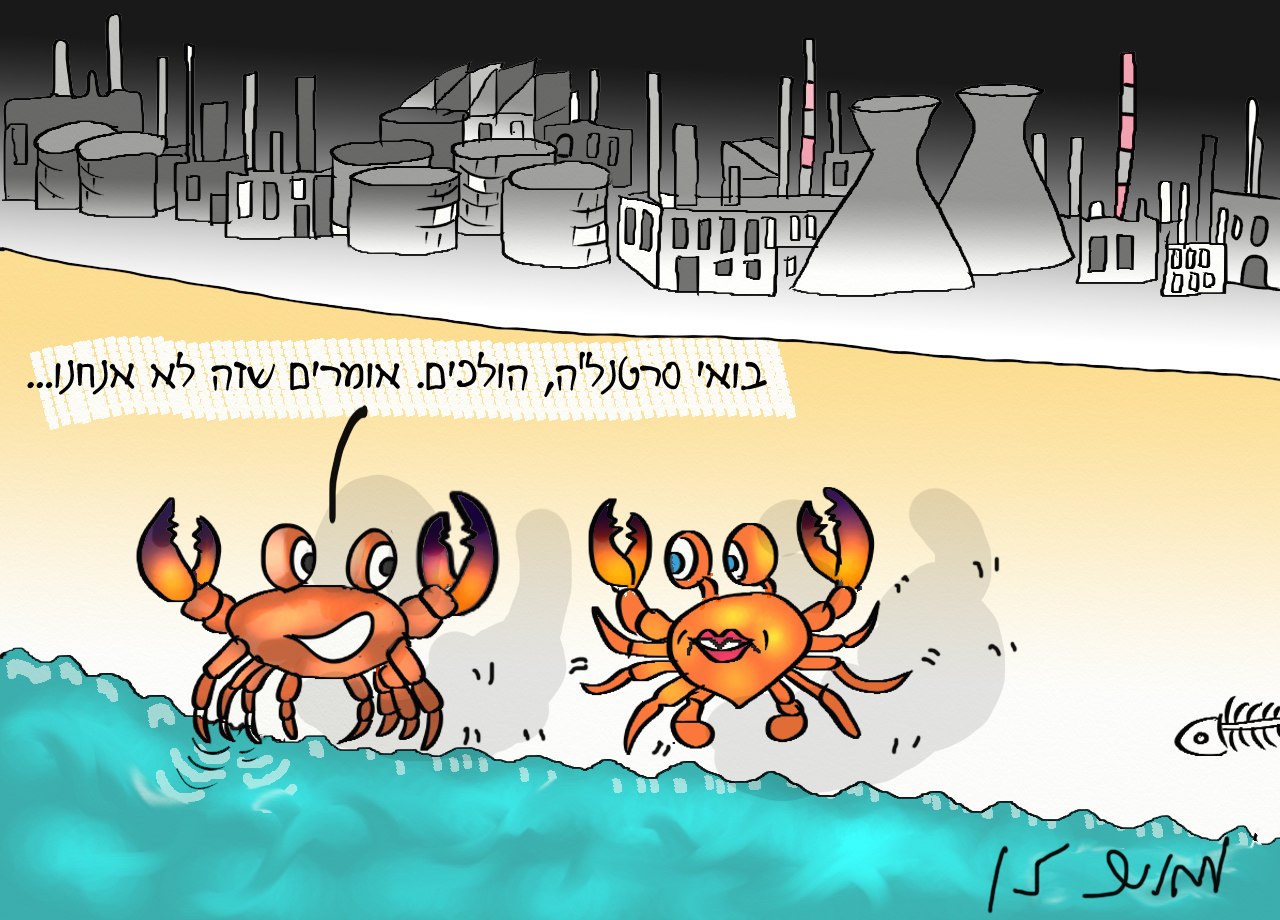 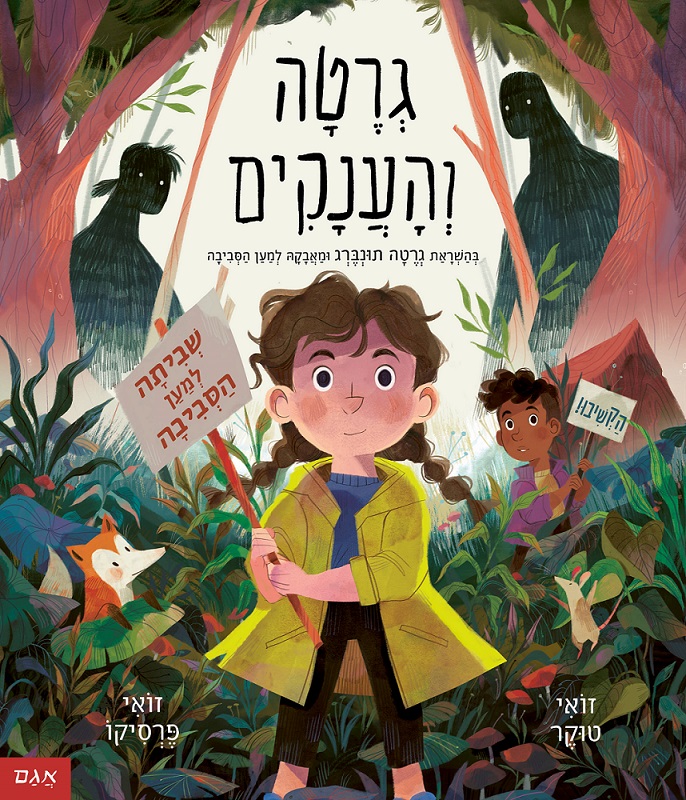 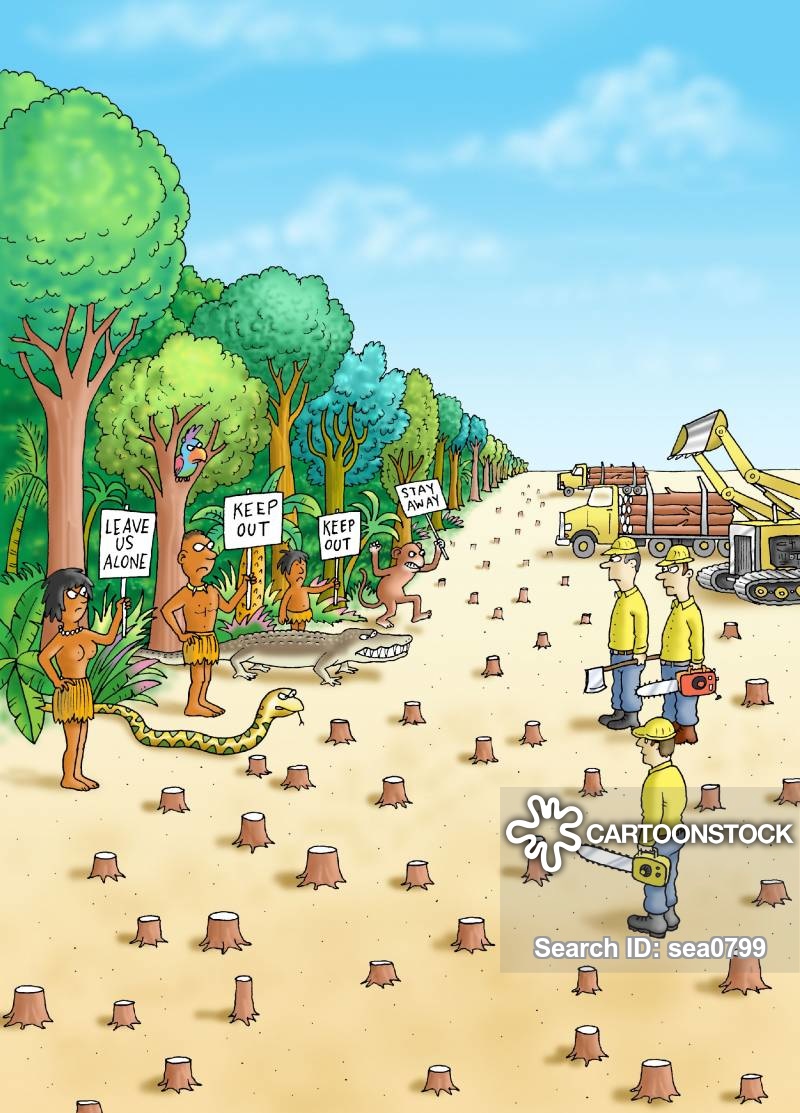 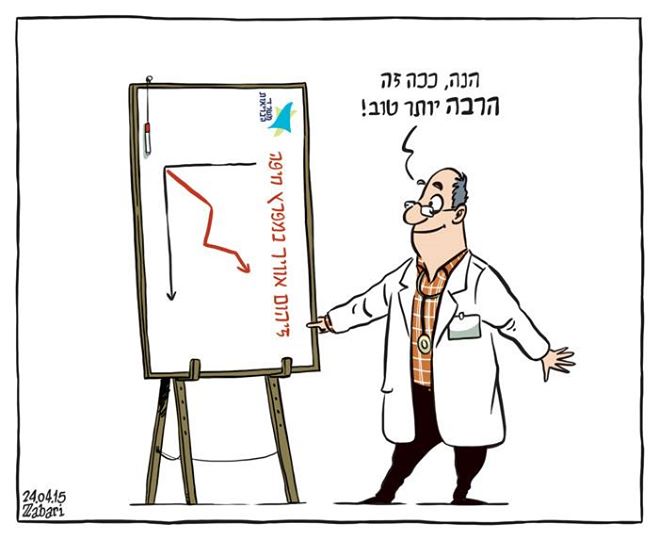